Evaluando las evidencias a partir de los criterios de evaluación.
PROPÓSITO
Compartir y reflexionar sobre como estamos planteando criterios de evaluación para el análisis de las evidencias producto de las experiencias de aprendizaje desarrolladas en el marco de la estrategia Aprendo en casa.
Muchos docentes tendemos a brindar a los estudiantes muchas valoraciones, pocasorientaciones y casi nada de devoluciones.( Wiggins. 1998)
¿Qué son las evidencias?
¿Qué ventajas para nuestra práctica docente trae el análisis de evidencias de aprendizaje?
¿Qué estamos utilizando para evaluar las evidencias de aprendizaje?
¿Por qué necesitamos criterios de evaluación?
¿Qué criterios de evaluación utilizar para la evaluación de aprendizaje de los estudiantes?
ESTÁNDAR
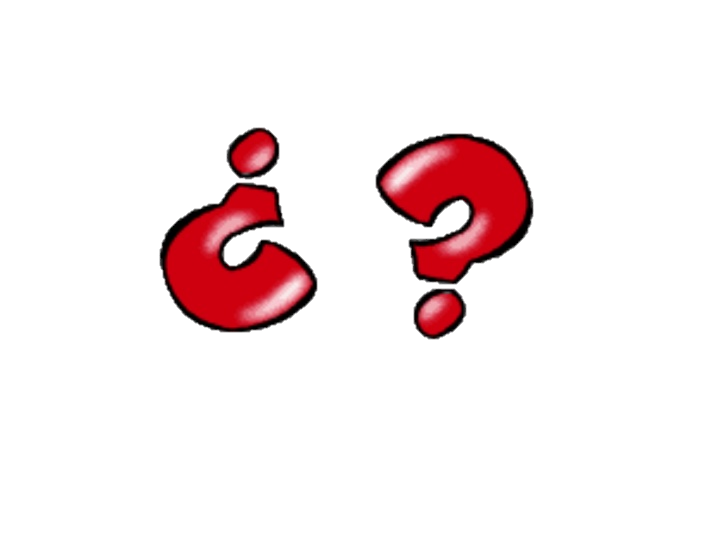 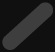 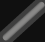 ESTÁNDAR
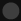 10:20 AM
Son descripciones del desarrollo de la competencia en niveles de creciente complejidad, desde el inicio hasta el fin de la Educación Básica, de acuerdo a la secuencia que sigue la mayoría de estudiantes que progresan en una competencia determinada. Estas descripciones son holísticas porque hacen referencia de manera articulada a las capacidades que se ponen en acción al resolver o enfrentar situaciones auténticas.
iPhone
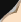 IMPORTANCIA DE LOS ESTÁNDARES
Es el referente que nos permite identificar cuán cerca o lejos se encuentra el estudiante en relación con lo que se espera que logre al final de cada ciclo, respecto de una determinada competencia.
Podemos tomar decisiones para adecuar la enseñanza a los requerimientos de las necesidades de aprendizaje identificados.
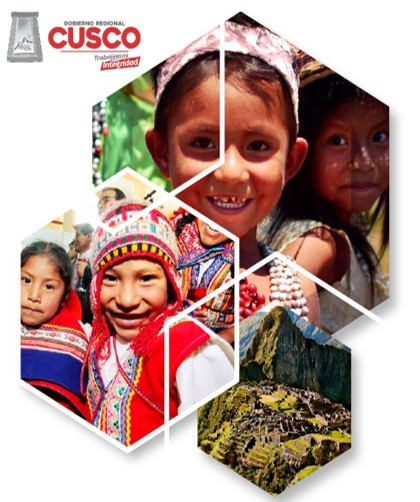 Nos ayuda a realizar una retroalimentación efectiva a los estudiantes sobre su aprendizaje y ayudarlos a avanzar.
Nos motiva a emplear otras estrategias o brindar otros recursos al estudiante para que logre su aprendizaje.
Nos permiten establecer criterios para analizar y evaluar las evidencias.
IDENTIFICAR EL NIVEL DE LA COMPETENCIA
4
3
2
Evidencia de aprendizaje
Estándar del ciclo
• Presenta el contenido del catálogo a sus familiares pronunciando con claridad y con la entonación adecuada las palabras, expresando con gestos o movimientos el mensaje que desea comunicar y dirigiendo su mirada hacia las personas con las que se comunica.
• Escribe el título y los textos del catálogo siguiendo el proceso de producción de textos.
Estándar: Escribe diversos tipos de textos de forma reflexiva. Adecúa su texto al destinatario, propósito y el registro a partir de su experiencia previa y de alguna fuente de información. Organiza y desarrolla lógicamente las ideas en torno a un tema. Establece relaciones entre ideas a través del uso adecuado de algunos tipos de conectores y emplea vocabulario de uso frecuente. Separa adecuadamente las palabras y utiliza algunos recursos ortográficos básicos para darle claridad y sentido a su texto. Reflexiona sobre las ideas más importantes en el texto que escribe y explica acerca del uso de algunos recursos ortográficos según la situación comunicativa.
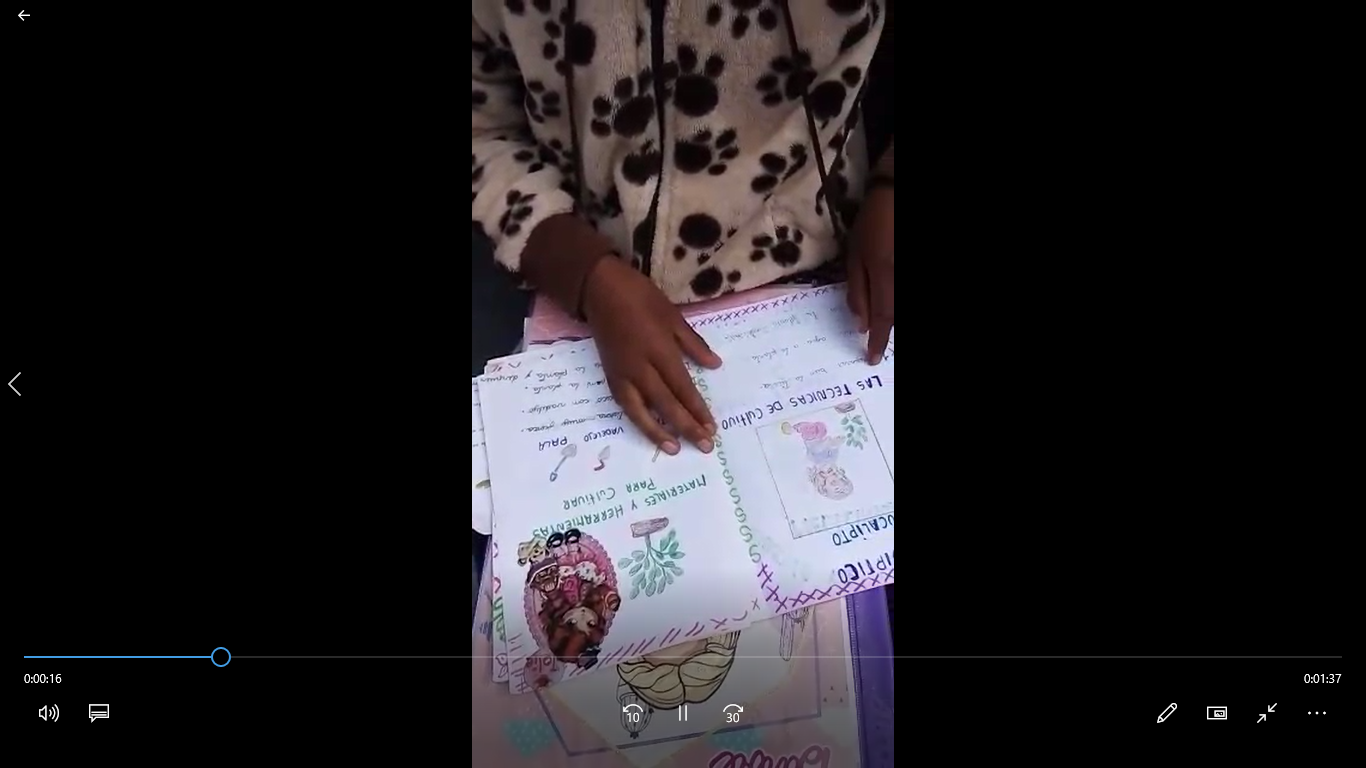 [Speaker Notes: © Copyright Showeet.com – Creative & Free PowerPoint Templates]
INSTRUMENTOS DE EVALUACIÓN
Son herramientas que nos permiten determinar el nivel de logro de los aprendizajes de nuestros estudiantes, respecto a un propósito.
Éstos, recogen información respecto al desempeño del estudiante para tomar decisiones como retroalimentar, hacer reajustes y otros.
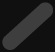 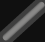 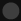 10:20 AM
iPhone
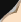 ¿Qué es una lista de cotejo?
Lo que se desea evaluar ( evidencia de aprendizaje que da cuenta de acciones, comportamientos, habilidades, actitudes)
Criterios claros y concretos (evitando ambigüedades)
La escala de presencia o ausencia. (SI/NO)
Es una lista de criterios relevantes de evaluación que señalan con precisión, detalle y pertinencia lo que se quiere valorar en una actividad, tarea, procesos o producción.
Sus elementos son:
Lista de cotejo
[Speaker Notes: © Copyright Showeet.com – Creative & Free PowerPoint Templates]